MANAGING YOUR FACILITY AND CUSTODIAL STAFF
Miami-Dade County Public Schools                		 American Federation of State County                       
Office of Human Capital Management 		 and Municipal Employees (AFSCME) –
                                                                                                     Local 1184
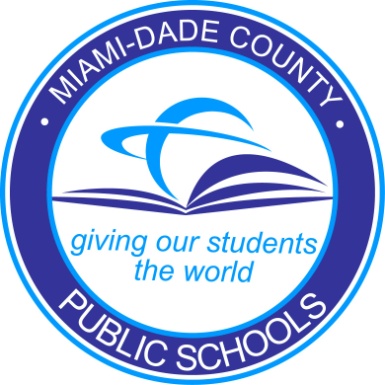 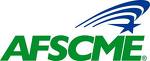 THE ROLE OF PLANT OPERATIONS
CUSTODIAL ALLOCATIONS
CONFLICT RESOLUTION/DISCIPLINARY ACTION ASSISTANCE
SANITATION AUDITS
JOB ASSIGNMENTS
CLEANING PROCEDURES
SELECTION AND TESTING OF CUSTODIAL EQUIPMENT AND SUPPLIES
TRAINING FOR CUSTODIANS/ADMINISTRATORS
CUSTODIAL ISSUES AND/OR PROBLEMS
CUSTODIAL  HIRES (INTERVIEWS/FINAL SELECTION)
MANAGING YOUR FACILITY
WHAT TO DO WHEN YOU REALLY DON’T KNOW WHERE TO START:

ASK THE RIGHT PEOPLE FOR ASSISTANCE:
PLANT OPERATIONS
R-MAC CENTERS
REGION OFFICES
OTHER PRINCIPALS
GET A SECOND OPINION
THINK OUTSIDE THE BOX
MANAGING YOUR FACILITY
START BY GETTING TO KNOW YOUR BUILDING AND THE  RESPONSIBILITIES OF OTHERS:

WALK YOUR BUILDING
LOOK BEHIND EVERY DOOR
GET FAMILIAR WITH YOUR F.I.S.H. MAPS
LEARN WHERE EVERYTHING IS
KNOW MORE ABOUT YOUR BUILDING THAN ANYONE ELSE
ASK QUESTIONS
MANAGING YOUR FACILITY
WHEN MANAGING A FACILITY YOU MUST THINK OUTSIDE THE BOX AND BE PREPARED FOR ANYTHING:

BUDGET ISSUES
PERSONNEL ISSUES
EMERGENCIES
BE PREPARED FOR THE WORST AND HOPE FOR THE BEST
KNOW YOUR FACILITY
YOU WANT TO KNOW WHERE THE PROBLEMS ARE:

CLASSROOMS
RESTROOMS
ELECTRICAL/MECHANICAL ROOMS
BREAKER BOXES
HOW ALL ELECTRIC COMPONENTS WORK
KITCHEN
CAFETERIA
CUSTODIAL CLOSETS
CUSTODIAL SUPPLY ROOMS
What is in it and how much (inventory)
CUSTODIAL EQUIPMENT
Operational or not, age, etc.
GROUNDS EQUIPMENT
Operational or not, age, etc.
GYM
LOCKER ROOMS
METERS/SHUT OFF VALVES – ELECTRICAL/WATER/GAS/ALARMS

How much water is used monthly?
How much power is used monthly?
KNOW YOUR FACILITY
ASK YOURSELF THESE QUESTIONS:

WHAT IS THE AMOUNT OF CUSTODIAL SUPPLIES NEEDED FOR THE SCHOOL YEAR?
DO YOU HAVE A CUSTODIAL SUPPLY BASELINE?
DO YOU HAVE JOB ASSIGNMENTS FOR YOUR CUSTODIANS?
HOW OLD IS YOUR CUSTODIAL/GROUNDS EQUIPMENT AND WHAT CONDITION IS IT IN?
DO YOU KNOW WHAT THE MINIMUM SCHOOL BOARD APPROVED CLEANING CUSTODIAL STANDARDS ARE?
DO YOU KNOW HOW TO READ A SANITATION AUDIT?
DO YOU HAVE A PROJECT WORK CLEANING SCHEDULE?
DOES YOUR CUSTODIAL STAFF KNOW WHAT’S EXPECTED OR  REQUIRED OF THEM?
IF YOU ANSWERED NO TO ANY OF THESE QUESTIONS YOU MAY HAVE A PROBLEM.
KNOW YOUR FACILITY
NOW THAT YOU HAVE INSPECTED YOUR FACILITY:

START ASKING QUESTIONS AND TAKING NOTES
ONE OF YOUR LAST QUESTIONS SHOULD ALWAYS BE: WHY DO WE DO IT THIS WAY?
IS THERE A BETTER AND MORE EFFICIENT WAY TO ACCOMPLISH OR UTILIZE THE SPACE, EQUIPMENT, AND STAFF, ETC?
DON’T BE SATISFIED WITH THE ANSWERS YOU GET FROM OTHERS AS THE ONLY ANSWER
COME UP WITH A MORE EFFICIENT GREEN WAY OF ACCOMPLISHING TASKS
GO OUTSIDE YOUR FACILITY AND SEE HOW OTHER ADMINISTRATORS DO IT (WHAT WORKS, WHY IT WORKS OR WHY IT DOES NOT).
GET TO KNOW YOUR CUSTODIAL STAFF
GET TO KNOW YOUR CUSTODIAL STAFF

STRENGTHS
WEAKNESSES
PERSONALITIES
WHAT MOTIVATES THEM

WHAT ARE THE CUSTODIAL STAFFS RESPONSIBILITIES?

HEAD CUSTODIAN

HE/SHE IS THE OVERSEER FOR THE CLEANLINESS AND SANITATION OF YOUR FACILITY
HE/SHE SETS THE PACE FOR ALL CUSTODIAL ISSUES
HE/SHE MAINTAINS INVENTORY CONTROL, EQUIPMENT, AND SUPPLIES
HE/SHE TRAINS YOUR STAFF
KNOW YOUR CUSTODIAL STAFF
HE/SHE MONITORS THE SANITATION AND CLEANLINESS OF YOUR FACILITY
HE/SHE SCHEDULES THE WORK
ALL HEAD CUSTODIANS SHOULD DO MANUAL LABOR

LEAD CUSTODIAN

ENSURES THAT THE DAILY SCHEDULE IS FOLLOWED
SECURES THE SCHOOL FACILITY
DIRECTS THE NIGHT CREW

CUSTODIAN

COMPLETES THE WORK WHETHER IT’S ROUTINE OR PROJECT WORK
BUILD YOUR CUSTODIAL STAFF
CHOOSE YOUR CUSTODIAL STAFF MEMBERS BY KNOWING THEIR ABILITY AND EXPERTISE IN CUSTODIAL WORK
ONCE YOU HAVE CHOOSEN YOUR STAFF:
SELECT PEOPLE FOR DIFFERENT COMMITTEE POSITIONS
ONE OF THESE COMMITTEES SHOULD BE A:
FACILITIES MAINTENANCE CLEANING AND SANITATION COMMITTEE
5 MEMBERS IN TOTAL
CHAIR – ADMINISTRATOR
VICE CHAIR – PTA REPRESENTATIVE
MEMBER – HEAD CUSTODIAN
MEMBER– LEAD CUSTODIAN
MEMBER – TEACHER
MEMBER – COUNSELOR
THE MEMBERS OF THIS COMMITTEE SHOULD HAVE THE FINAL SAY AS TO HOW THE CUSTODIAL STAFF WILL CARRY OUT THEIR DUTIES.
MAKE SURE SCHOOL BOARD RULES, PLANT OPERATIONS GUIDELINES AND AFSCME UNION CONTRACTS ARE NOT VIOLATED.
CUSTODIAL LEAVE AND BALANCES
VACATION

TARDINESS

SICK

LWOP – AUTHORIZED 

LWOP – UNAUTHORIZED
CUSTODIAL EQUIPMENT/SUPPLIESAND RECORDKEEPING
WHAT TO BUY

HOW TO BUY

REPAIRS

ABUSE/NEGLECT

INVENTORY CONTROL
DISCIPLINARY ACTION
VERBAL WARNINGS

WRITTEN WARNINGS

CONFERENCE-FOR-THE-RECORD

DEMOTIONS/TRANSFERS
SUSTAINABILITY
TRASH

RECYCLING

WATER CONSERVATION   (Meter Reading)

ENERGY CONSERVATION (Meter Reading)

REBATES – 75% OF THE SAVINGS

DAY CLEANING PROGRAM
FOR FURTHER INFORMATION OR ASSISTANCE CONTACT
Mr. Pedro Abreu, Manager III		
Plant Operations			
(305) 835-1050
pabreu@dadeschools.net			


Mr. Al Sanders, Master Custodian
Plant Operations
(305) 835-1050
absanders@dadeschools.net